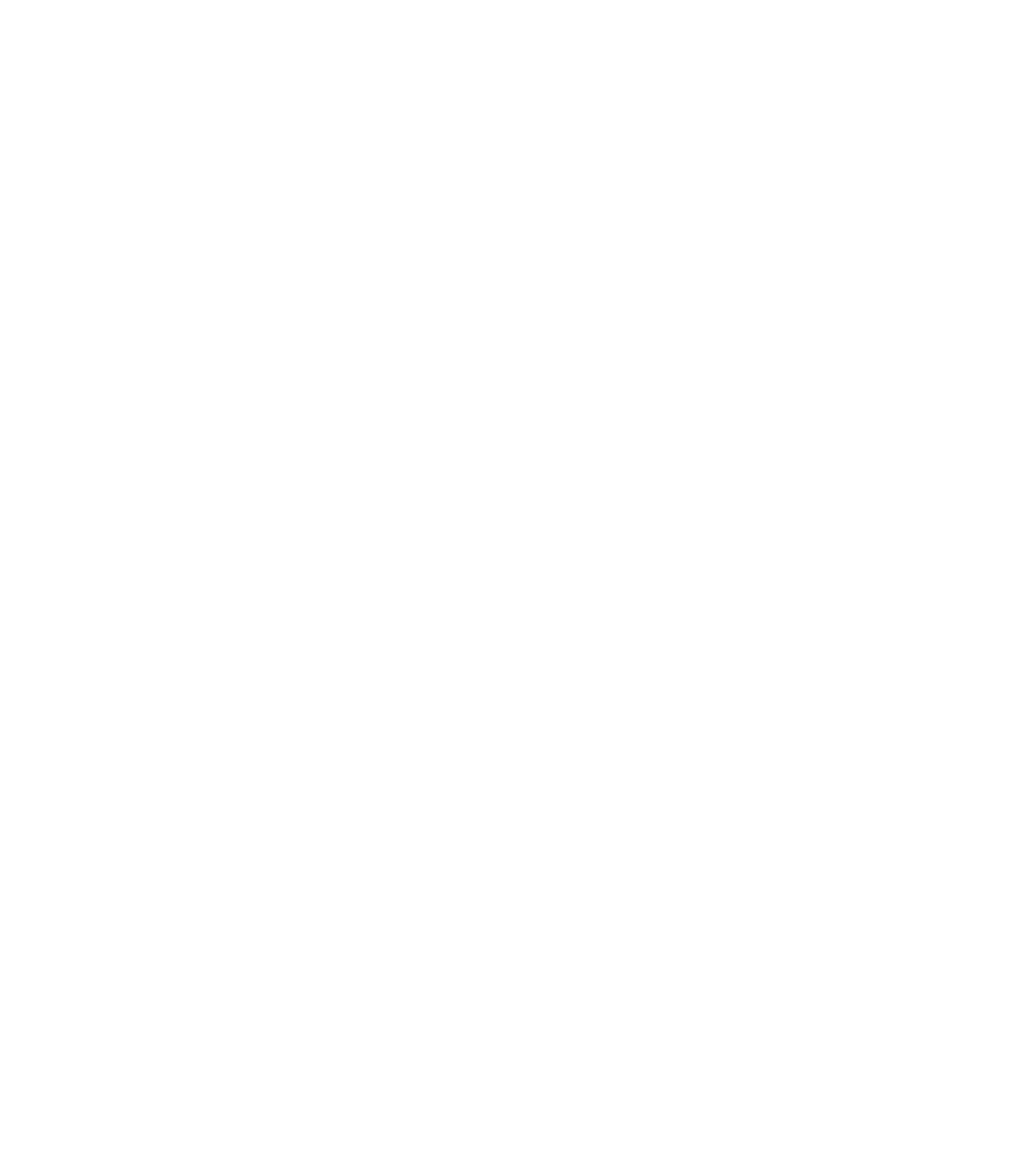 PARES:YOUTH SERVICE PACKAGE EXPERIENCE OF THE NATIONAL EMPLOYMENT SERVICE OF THE REPUBLIC OF SERBIA

Speakers: Neda Milanovic, Director of Employment Support Sector
			  Tanja Budimir, 	Head of Job Placement and Career Planning 								Department
Rome, 13/05/2016
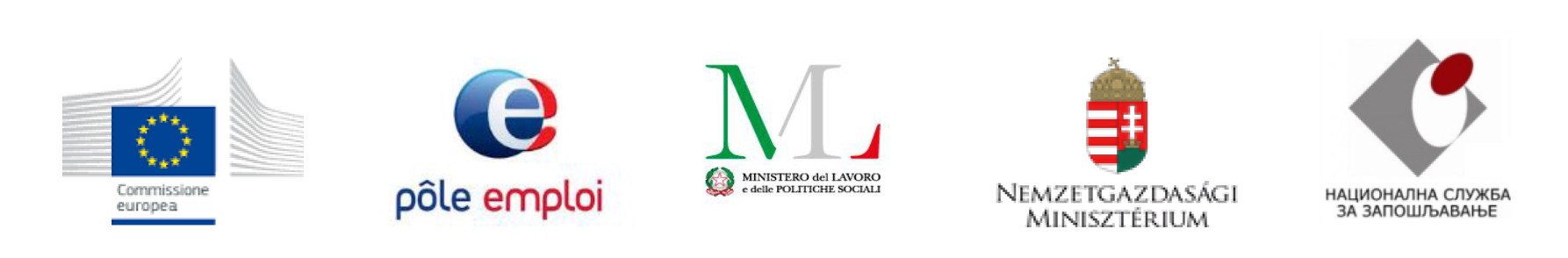 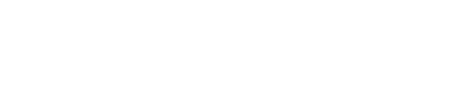 PARES:            YOUTH SERVICE PACKAGE			   			EXPERIENCE OF NES
YOUTH IN SERBIA
 DEFINITION
 CHARACTERISTICS
 LABOUR MARKET 

EMPLOYMENT
FIELDS OF ECONOMIC ACTIVITY
EDUCATION PROFILES

 UNEMPLOYED YOUTH
 STRUCTURE
 LEGAL AND STRATEGIC BASIS FOR ADDRESSING UNEMPLOYMENT
 SERVICE PACKAGE

ACTIVE EMPLOYMENT POLICY PROGRAMMES AND MEASURES
PREPARATION FOR EMPLOYMENT
EMPLOYMENT INCENTIVES
COMMUNITY-BENEFICIAL WORK
YOUTH PARTICIPATION IN PROGRAMMES AND MEASURES
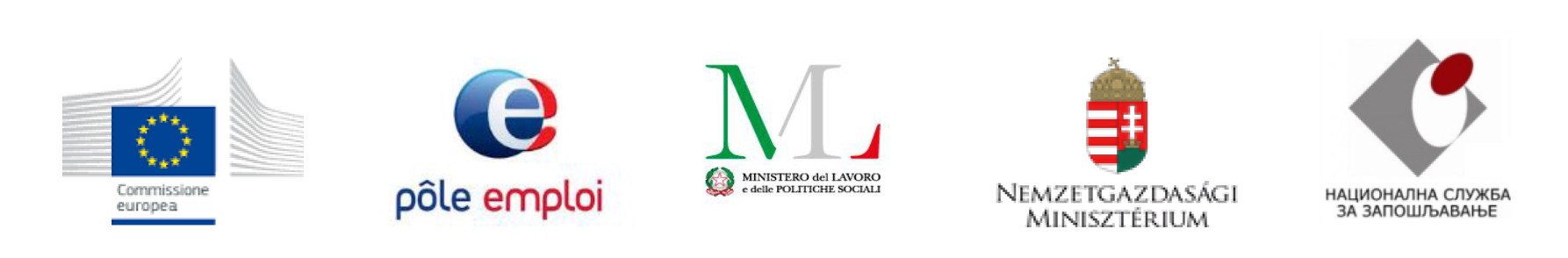 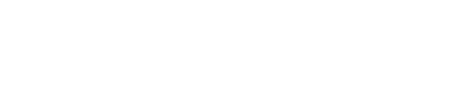 PARES: 	 YOUTH SERVICE PACKAGE - EXPERIENCE OF NES
YOUTH IN SERBIA - DEFINITION
Law on Youth (2011) 
– persons aged 15-30

Flexible approach to youth definition
poverty 
low youth employment rate
challenges of transition towards adult age
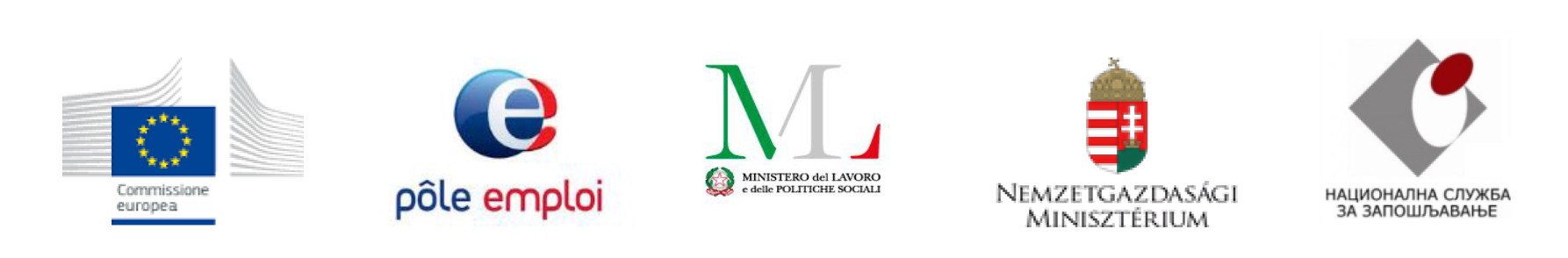 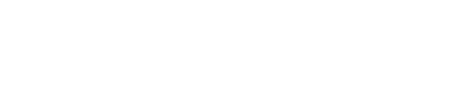 PARES: 	 YOUTH SERVICE PACKAGE - EXPERIENCE OF NES
YOUTH IN SERBIA - CHARACTERISTICS
LACK OF WORK EXPERIENCE
DIFFICULTIES IN ENTERING THE WORLD OF LABOUR
DIFFICULTIES IN RETAINING THE JOB
UNFAVOURABLE QUALIFICATION STRUCTURE OF UNEMPLOYED YOUTH
LACK OF KNOWLEDGE AND SKILLS
INSUFFICIENT ACTIVITY
LOW MOBILITY
INCREASED RISK OF POVERTY
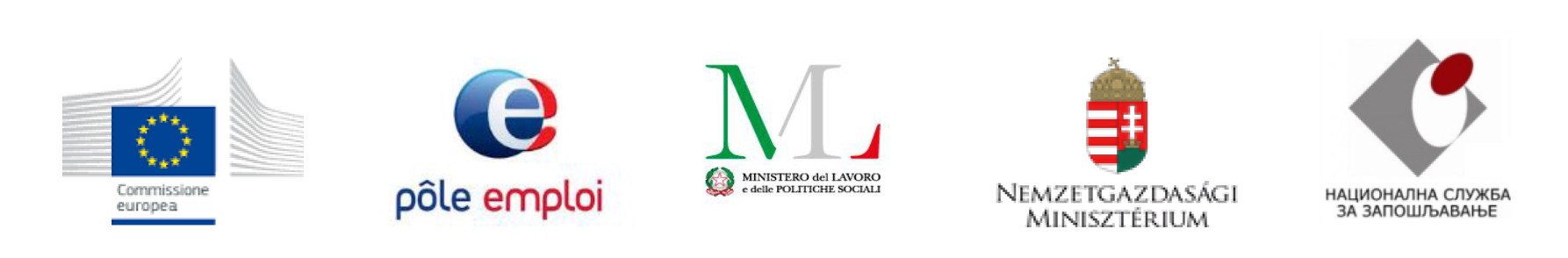 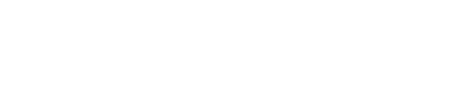 PARES: 	 YOUTH SERVICE PACKAGE - EXPERIENCE OF NES
YOUTH IN SERBIA - LABOUR MARKET
YOUTH POPULATION: 1,322,021 (2011 Census)

NUMBER OF UNEMPLOYED YOUTH: 182,487 (24.8%) (NES REGISTER)

YOUNG FIRST-TIME JOBSEEKERS: 113,295  (62.08% )

AVERAGE AGE (NES REGISTER): 24.1 YEARS

PROPORTION OF YOUTH IN NES REGISTER HAS DECREASED BY 7.0% COMPARED TO 2015

AVERAGE DURATION OF JOB SEARCH – 2 YEARS

LONG-TERM UNEMPLOYMENT (DURATION OF UNEMPLOYMENT SPELL IS OVER 12 MONTHS): 50.9%
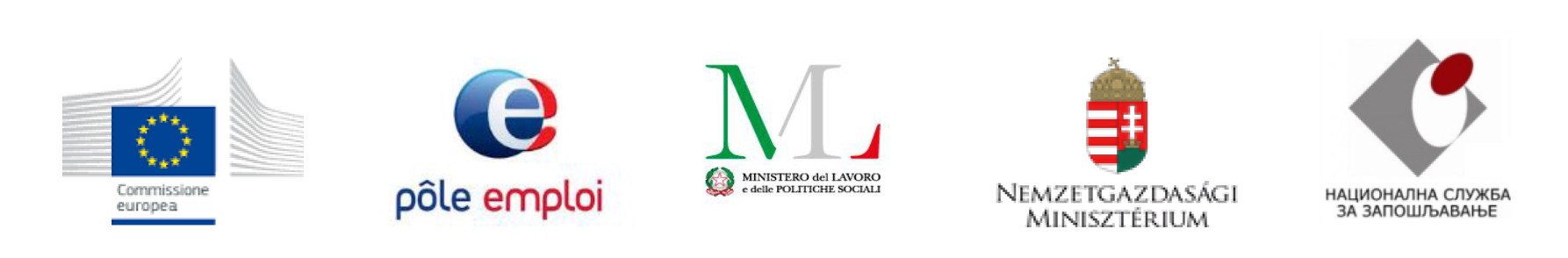 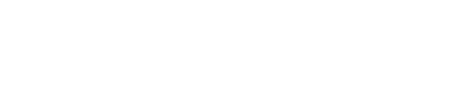 PARES: 	 YOUTH SERVICE PACKAGE - EXPERIENCE OF NES
YOUTH EMPLOYMENT
2015

457,575 employment cases (35% of the total employment)

95,134 employment cases from NES Register (39% of the total employment from NES Register)

25,573 employment cases through mediation of NES (40% of the total employment through mediation of NES)
January 1 – April 30, 2016

151,520 employment cases (34.1 % of the total employment)

31,896 employment cases from NES Register (38% of the total employment from NES Register)

9,541 employment cases through mediation of NES (41.3% of the total employment through mediation of NES)
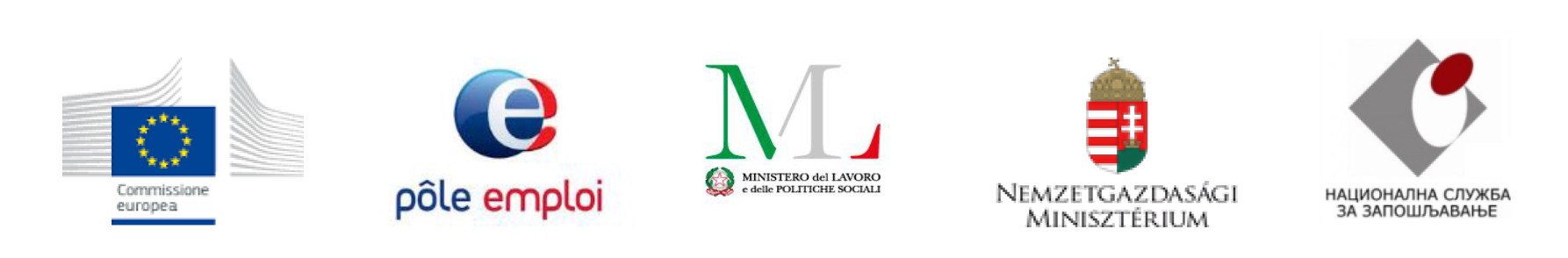 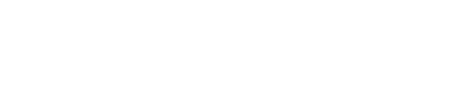 PARES: 	 YOUTH SERVICE PACKAGE - EXPERIENCE OF NES
EMPLOYMENT – FIELDS OF ECONOMIC ACTIVITY
2015

GEOLOGY, MINING AND METALLURGY (21%)
AGRICULTURE, FOOD PRODUCTION AND PROCESSING (17%)
MECHANICAL ENGINEERING AND METAL PROCESSING (13%)
SOCIAL AND HUMANISTIC SCIENCES (10%)
EDUCATION AND UPBRINGING (9%)
CHEMICAL INDUSTRY, NON-METAL INDUSTRY AND TYPOGRAPHY (8%)
2016

GEOLOGY, MINING AND METALLURGY (29%)
AGRICULTURE, FOOD PRODUCTION AND PROCESSING (24%)
SOCIAL AND HUMANISTIC SCIENCES (11%)
MECHANICAL ENGINEERING AND METAL PROCESSING (8%)
FORESTRY AND WOOD PROCESSING (6%)
CHEMICAL INDUSTRY, NON-METAL INDUSTRY AND TYPOGRAPHY (5%)
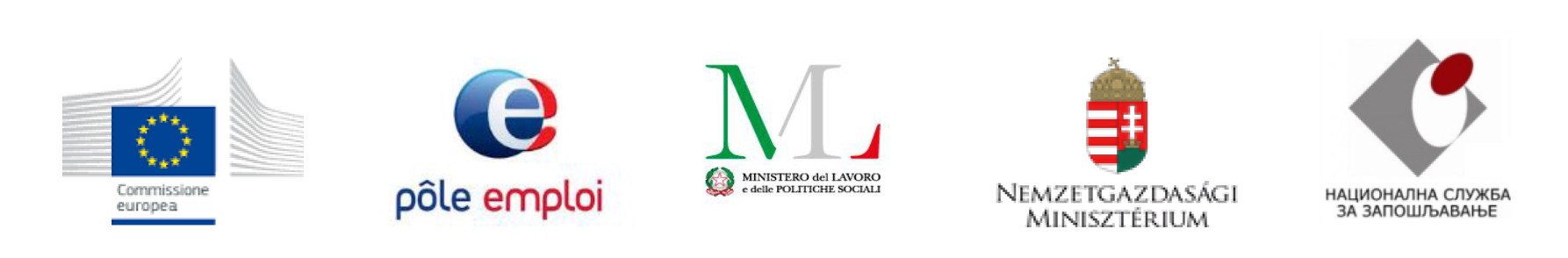 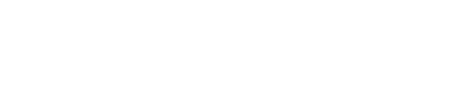 PARES: 	 YOUTH SERVICE PACKAGE - EXPERIENCE OF NES
EMPLOYMENT – EDUCATION PROFILES
2015

ECONOMIC TECHNICIAN
MECHANICAL TECHNICIAN
AUTO-MECHANIC
SALESMAN
NURSE
COOK
ECONOMIST
ROAD TRAFFIC TECHNICIAN
FOOD PROCESSING TECHNICIAN
2016

ECONOMIC TECHNICIAN
MECHANICAL TECHNICIAN
AUTO-MECHANIC
SALESMAN
NURSE
COOK
ROAD TRAFFIC TECHNICIAN
FOOD PROCESSING TECHNICIAN
ECONOMIST
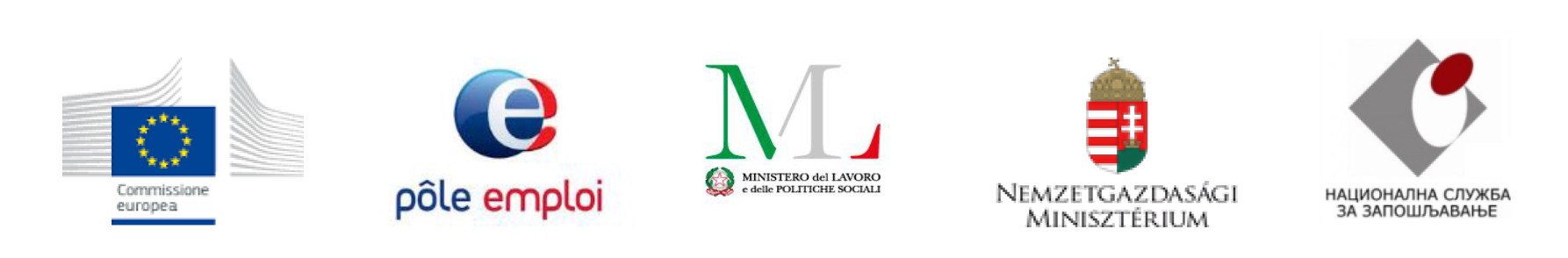 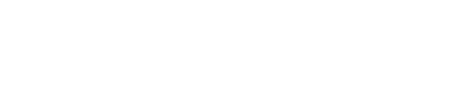 PARES: 	 YOUTH SERVICE PACKAGE - EXPERIENCE OF NES
UNEMPLOYED YOUTH - STRUCTURE
LARGER PARTICIPATION OF YOUNG WOMEN (50.3%)

THE MOST NUMEROUS CATEGORY: YOUTH 25-29 (50.8%)

UNFAVOURABLE EDUCATION STRUCTURE:
NON-QUALIFIED (20.0%)
-    SECONDARY SCHOOL EDUCATION (58.2%) 
HIGHER EDUCATION (21.8%)

YOUTH WITH DISABILITIES (1.7%)

YOUNG ROMA (4.5 %)
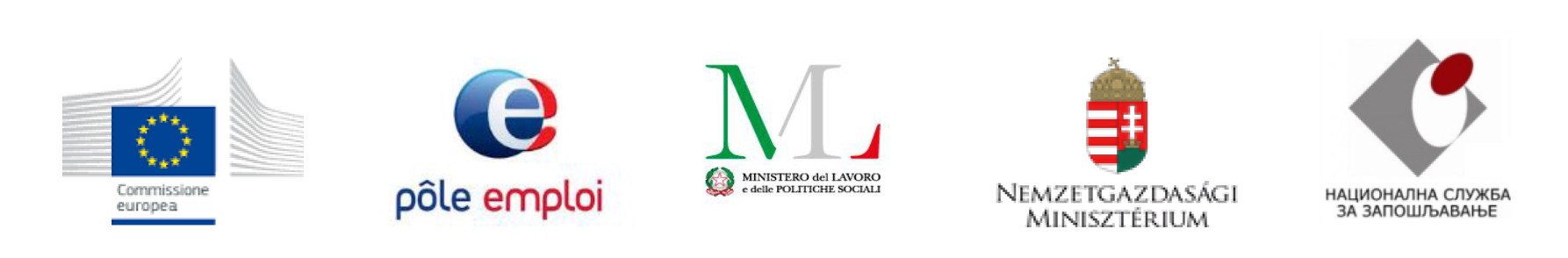 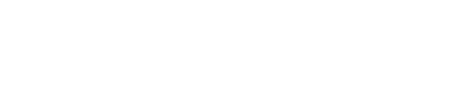 PARES: 	 YOUTH SERVICE PACKAGE - EXPERIENCE OF NES
YOUTH – LEGAL AND STRATEGIC BASIS FOR ADDRESSING UNEMPLOYMENT
NATIONAL YOUTH STRATEGY 2015-2025

ACTION PLAN FOR IMPLEMENTATION OF NATIONAL YOUTH STRATEGY 2015-2017

CAREER GUIDANCE AND COUNSELLING STRATEGY 2010 (A NEW VERSION IS BEING PREPARED)

LAW ON YOUTH 2011
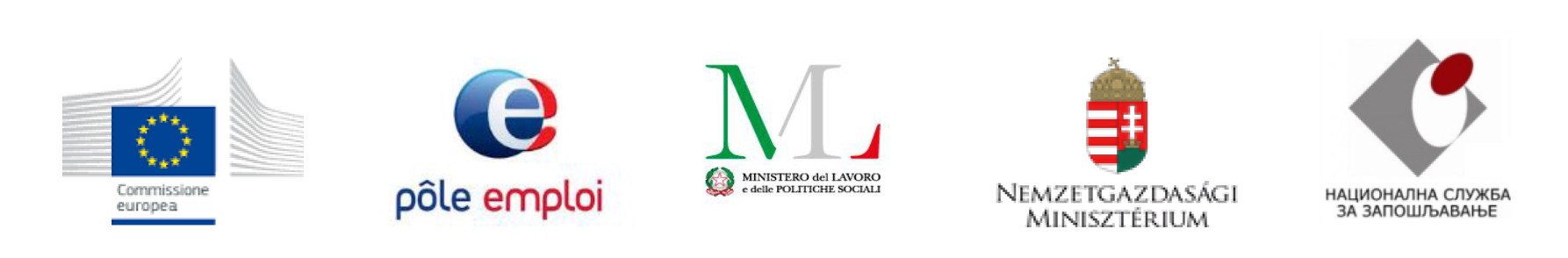 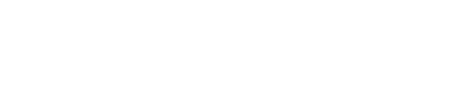 PARES: 	 YOUTH SERVICE PACKAGE - EXPERIENCE OF NES
YOUTH  - SERVICE PACKAGE(NATIONAL EMPLOYMENT ACTION PLAN)
HARD-TO-EMPLOY CATEGORY 

PRIORITY GROUP FOR PARTICIPATION IN ACTIVE EMPLOYMENT POLICY PROGRAMMES AND MEASURES

YOUTH SERVICE PACKAGE INCLUDES:
EMPLOYABILITY ASSESSMENT
DEVELOPMENT OF INDIVIDUAL EMPLOYMENT PLAN
JOB PLACEMENT SERVICES OR PARTICIPATION IN RELEVANT ACTIVE EMPLOYMENT POLICY MEASURES
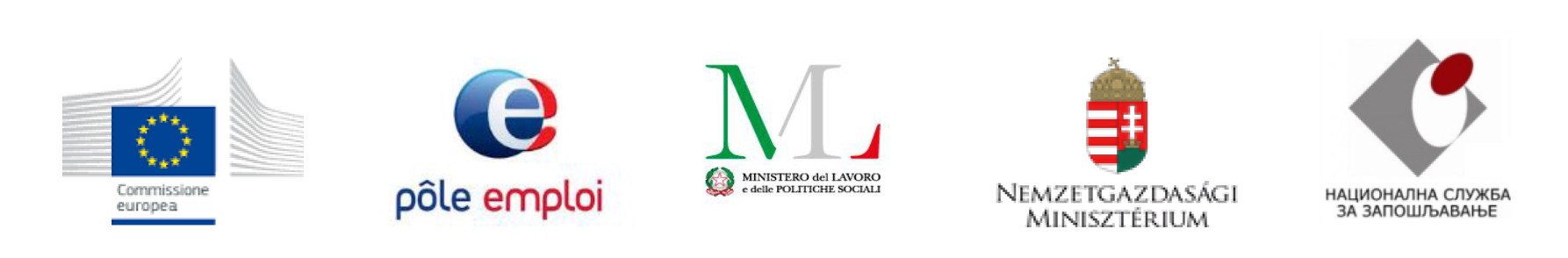 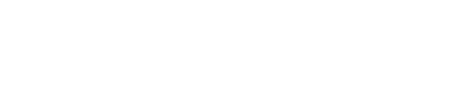 PARES: 	 YOUTH SERVICE PACKAGE - EXPERIENCE OF NES
ACTIVE EMPLOYMENT POLICY PROGRAMMES AND MEASURES- PREPARATION FOR EMPLOYMENT -
ACTIVE JOB SEARCH MEASURES:

ACTIVE JOB SEARCH
JOB CLUBS
JOB FAIRS
CAREER GUIDANCE AND COUNSELLING
EDUCATION AND TRAINING:

VOCATIONAL PRACTICE
TRAINING IN RESPONSE TO LABOUR MARKET NEEDS
TRAINING AT EMPLOYER’S REQUEST
FUNCTIONAL ELEMENTARY ADULT EDUCATION PROGRAMMES
PRACTICAL TRAINING
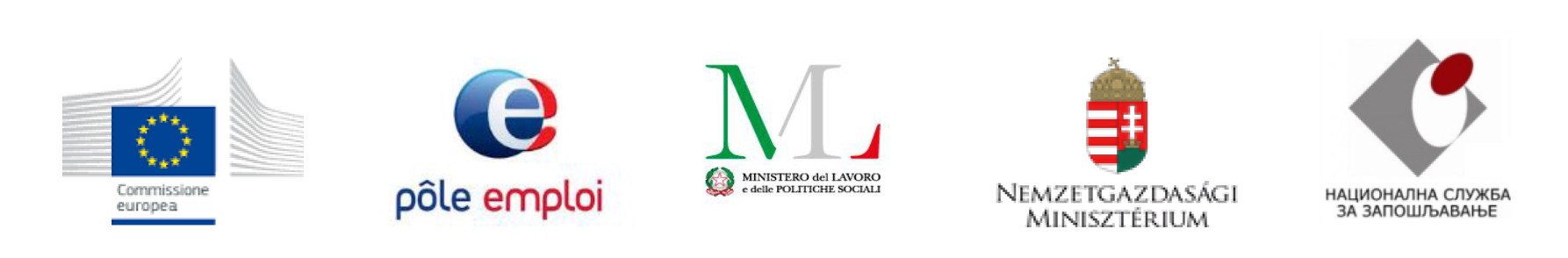 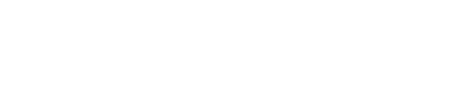 PARES: 	 YOUTH SERVICE PACKAGE - EXPERIENCE OF NES
ACTIVE EMPLOYMENT POLICY PROGRAMMES AND MEASURES- EMPLOYMENT INCENTIVES -
INCENTIVES TO ENTREPRENEURSHIP:

TRAINING IN ENTREPRENEURSHIP

SELF-EMPLOYMENT SUBSIDY
INCENTIVES TO EMPLOYERS:

JOB CREATION SUBSIDY
EMPLOYMENT SUBSIDY FOR FINANCIAL SOCIAL ASSISTANCE BENEFICIARIES
EMPLOYMENT SUBSIDY FOR PERSONS WITH DISABILITIES (WITHOUT WORK EXPERIENCE; WORKPLACE ASSISTANCE)
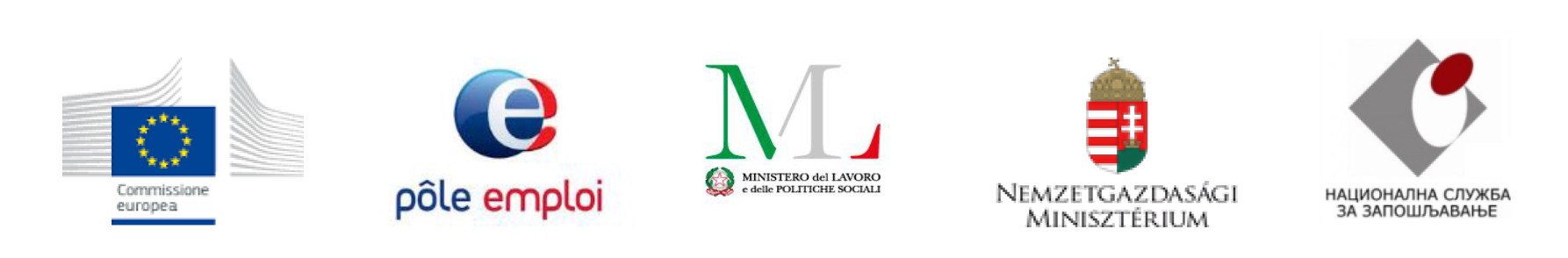 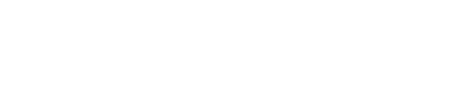 PARES: 	 YOUTH SERVICE PACKAGE - EXPERIENCE OF NES
ACTIVE EMPLOYMENT POLICY PROGRAMMES AND MEASURES- COMMUNITY-BENEFICIAL WORK -
PUBLIC WORKS
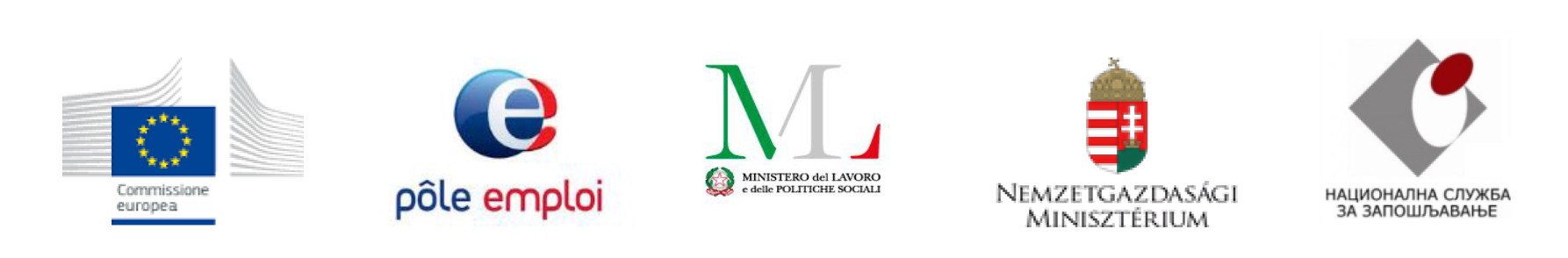 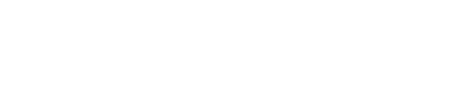 PARES: 	 YOUTH SERVICE PACKAGE - EXPERIENCE OF NES
ACTIVE EMPLOYMENT POLICY PROGRAMMES AND MEASURES- YOUTH PARTICIPATION -
2015

ACTIVE JOB SEARCH MEASURES – 60,652 (51%)
EDUCATION AND TRAINING – 5,288 (66%)
INCENTIVES TO ENTREPRENEURSHIP 
TRAINING IN ENTREPRENEURSHIP – 3,169 (26%)
SELF-EMPLOYMENT SUBSIDY – 804 (21%)
INCENTIVES TO EMPLOYERS – 1,748 (56%)
PUBLIC WORKS – 3,429 (32%)
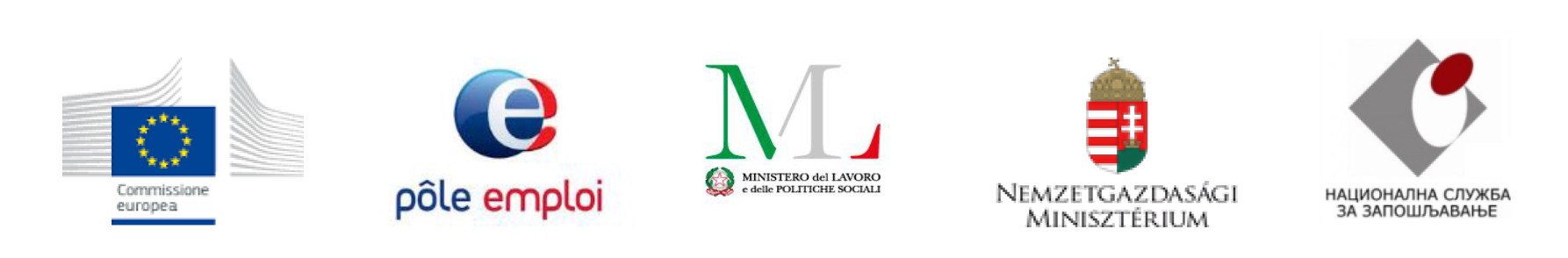 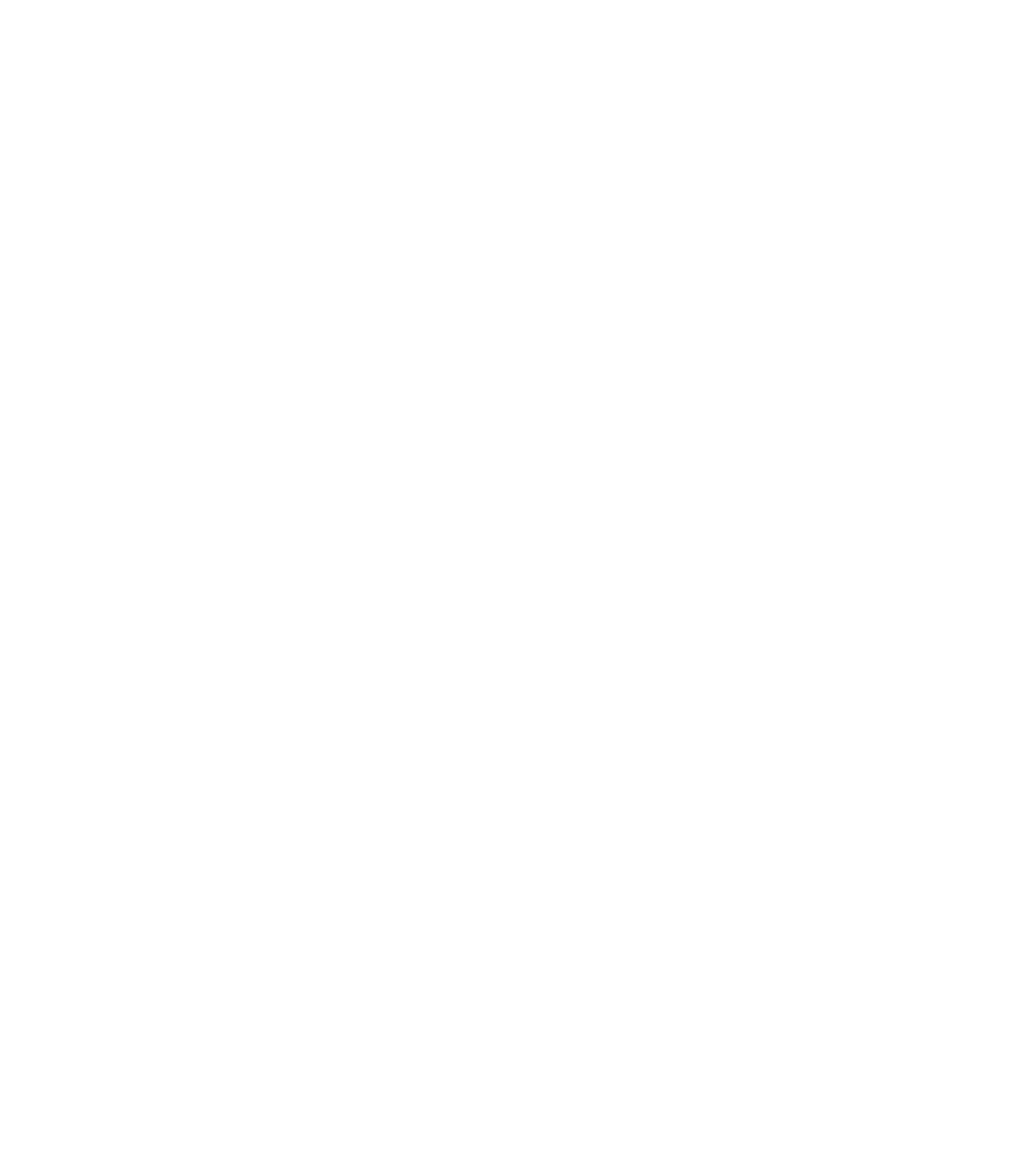 THANK YOU FOR YOUR ATTENTION!
WWW.NSZ.GOV.RS
Rome, 13/05/2016
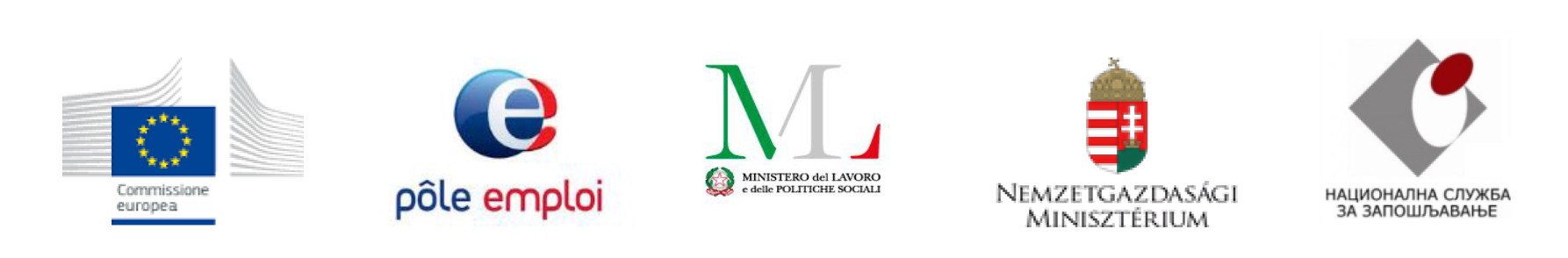